Salmon Watch Program Overview
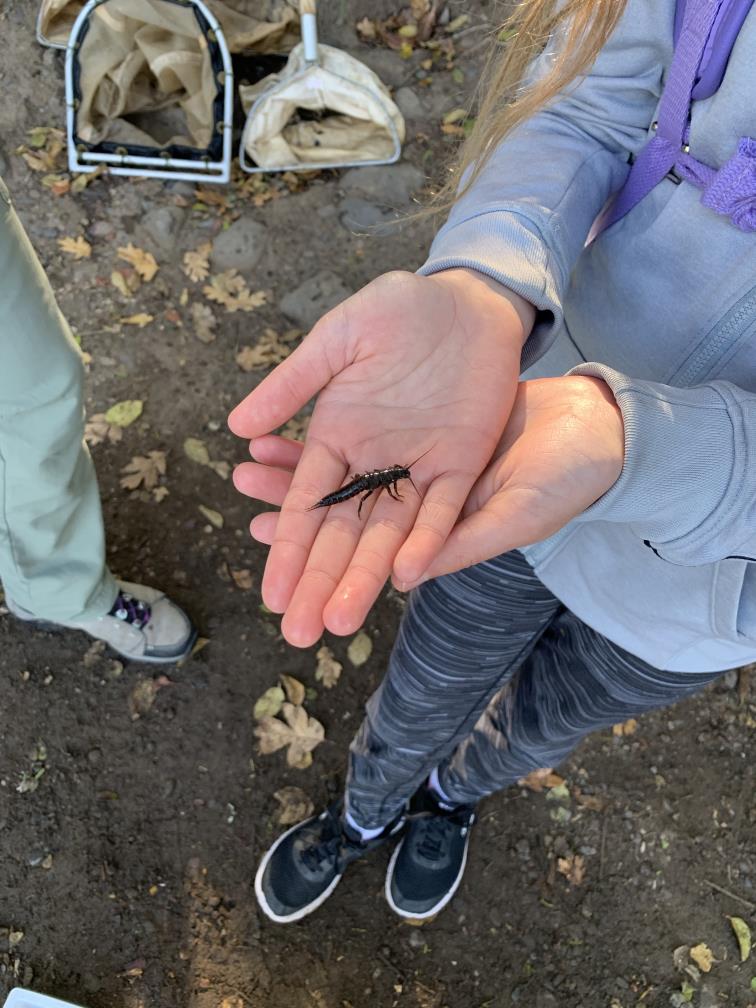 Greg Stabach, RVCOG
Central Point Rotary
August 3rd, 2022
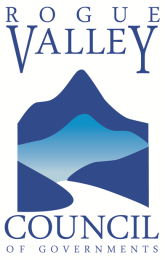 My Background
Hydrologist
22 years working in the Rogue Basin 
Involved with Salmon Watch since 2006?
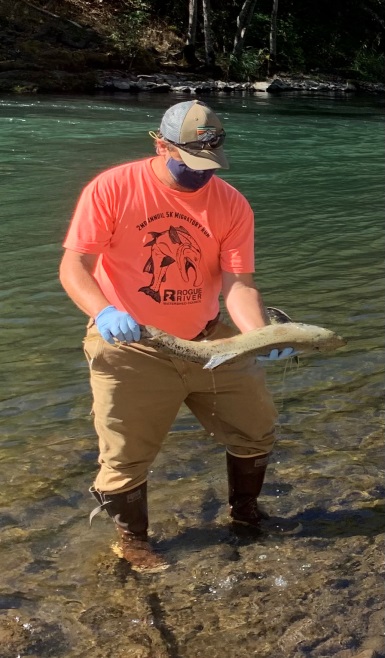 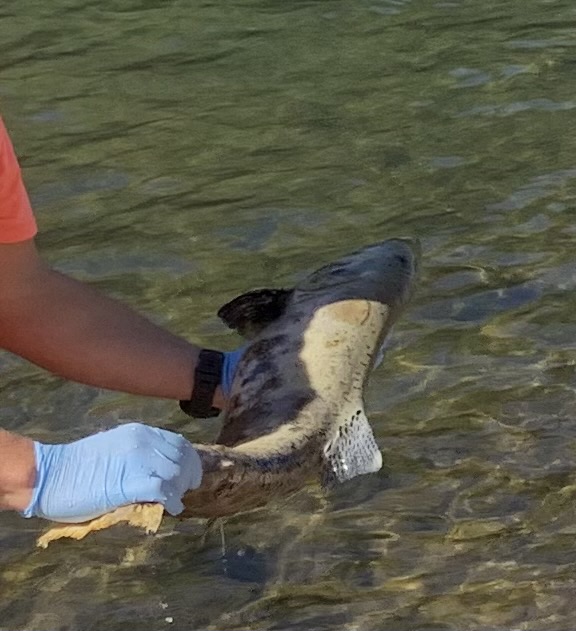 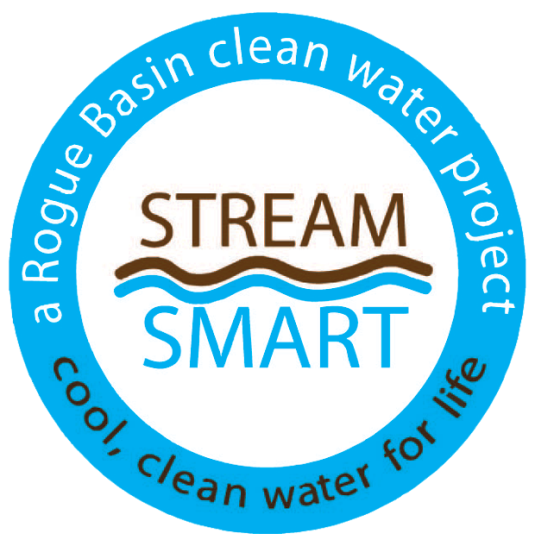 Presentation Overview
What is Salmon Watch?
Program History
Program Elements (detail)
Funding 
Resources
What is Salmon Watch?
A way to teach students about watershed health from the salmons perspective
[Speaker Notes: What’s important to Salmon]
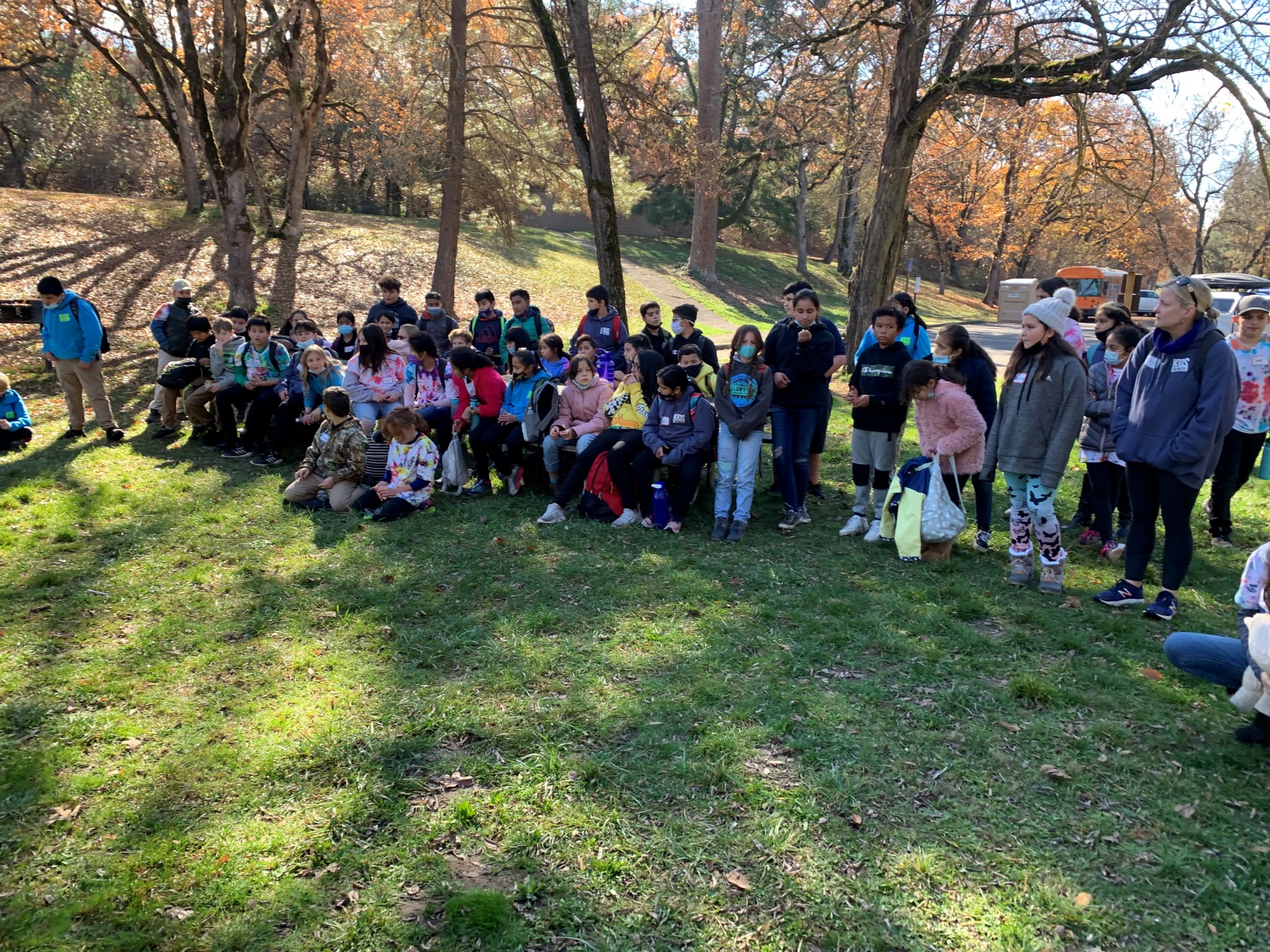 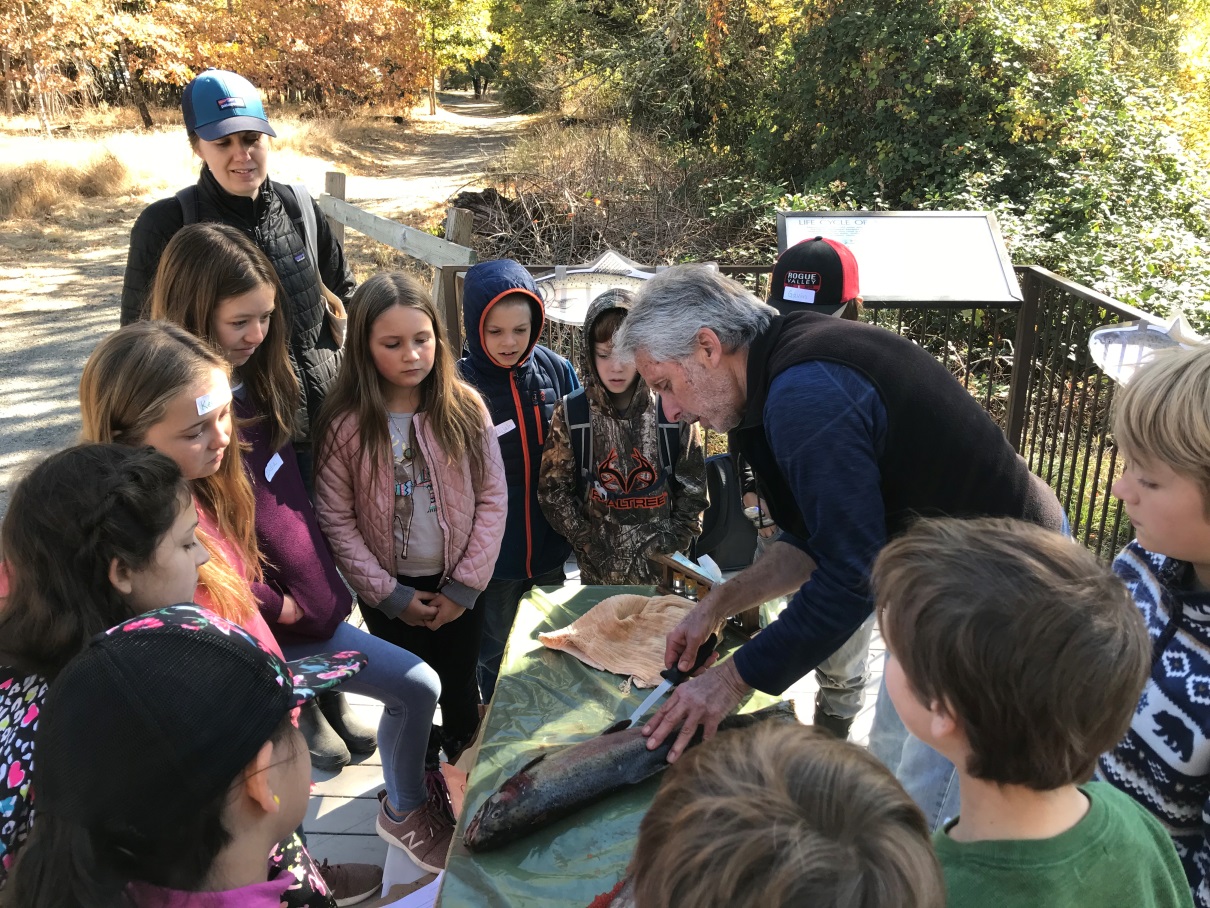 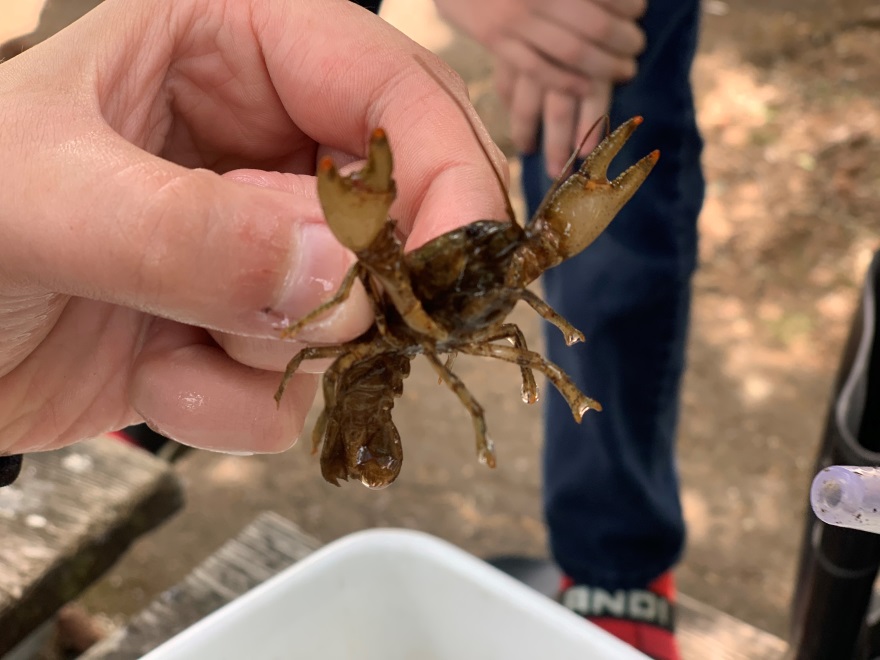 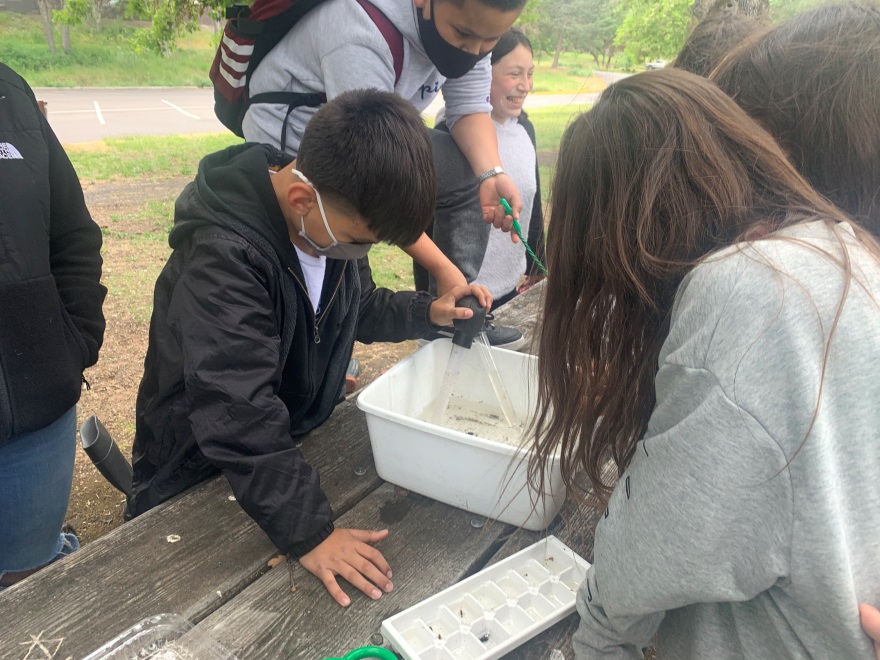 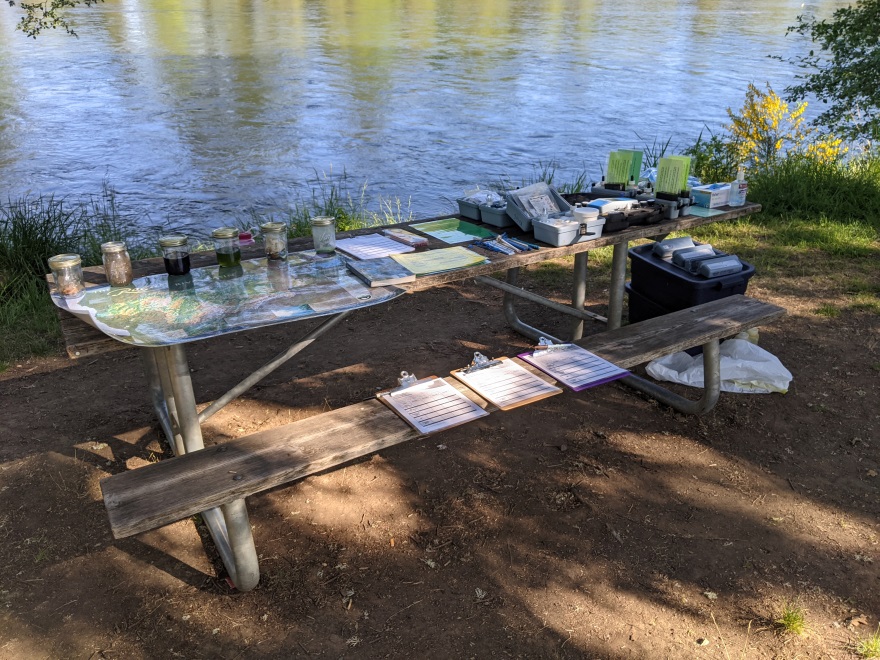 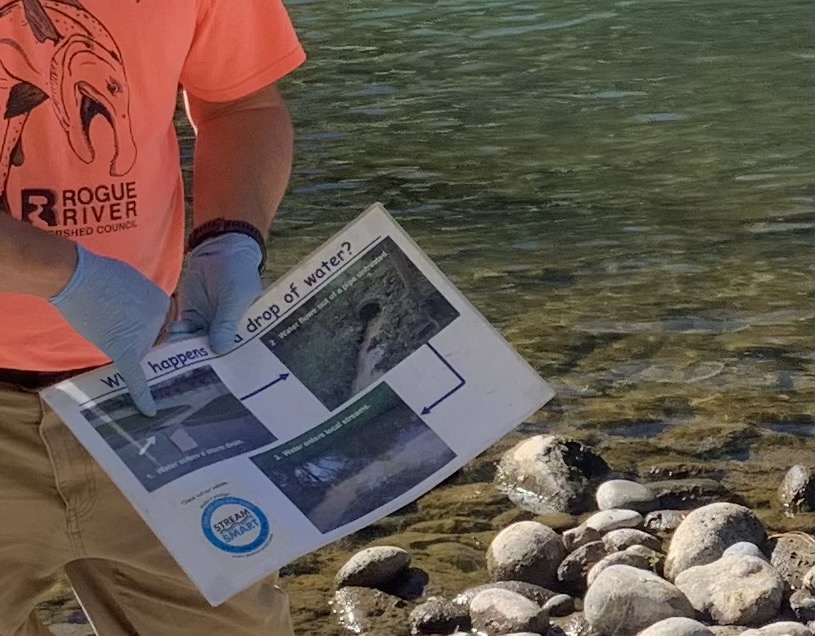 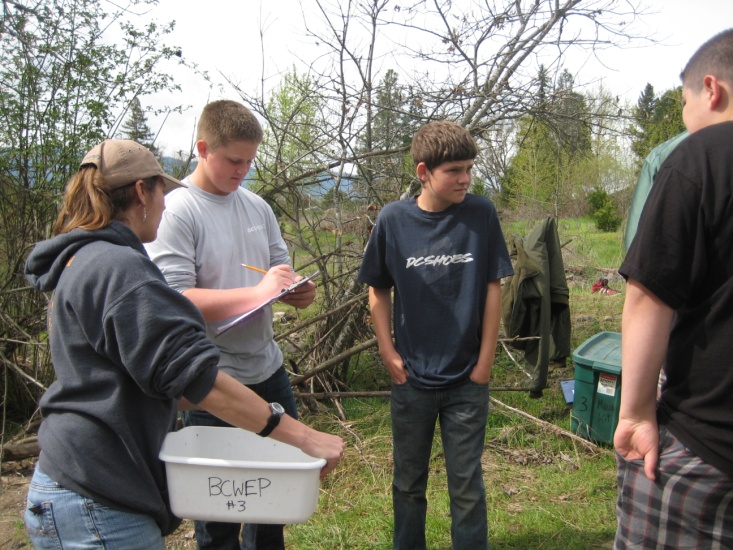 Program History
Established in 2003 by Oregon Trout
Curriculum designed to meet STEM standards
Program ran locally from 2003-2009 – The Freshwater Trust, Coyote Trails, Bear Creek Watershed Education Partners
Gap from 2009-2014 (5 years, no funding)
Re-established in 2014 as the current program with local support from Clean Water Act Programs
Focus is on Students from local schools
3rd-8th graders*
High School
Mae Richardson, Scenic Middle School – 250 Central Point students (approximately 20%)
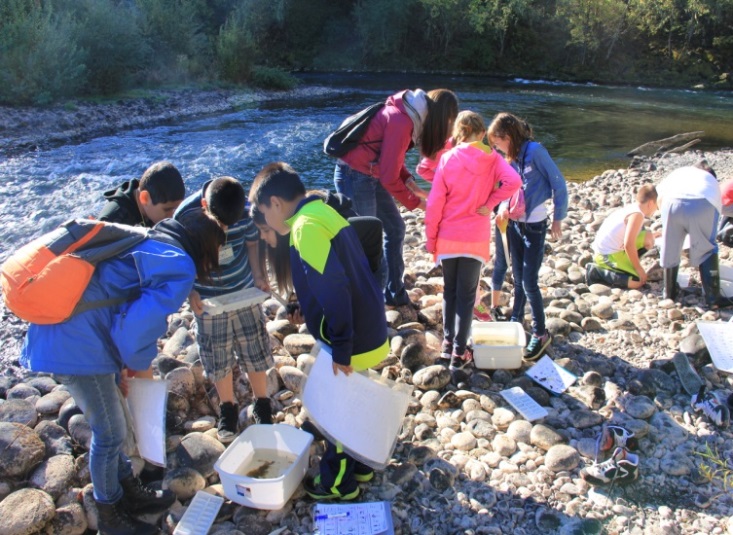 Learn from local experts who work in the field
Program Elements:
Field Trips
Hands-On-Activities
Interactive Programs
Virtual Sessions
Classroom Presentations
Service Learning Projects (Scenic Middle School – active restoration, growing plants)
Surveys
Salmon Watch
A program to learn about watershed health, water quality, and stewardship by connecting how each of these components are important to salmon.

Base Question
Do Salmon like to live in area streams?  Why or Why not? 

Students get to be scientists and test hypothesis.
How does it work?
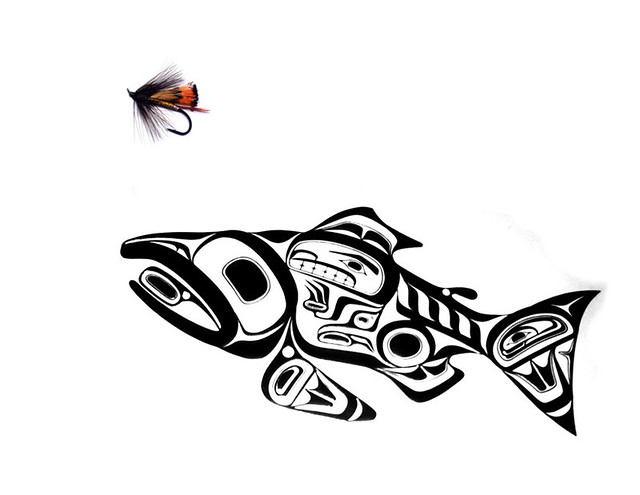 Salmon Biology
Macroinvertebrates
Water Quality
Riparian areas
[Speaker Notes: Start at 1, will get through all 4.]
Salmon Biology Module
Types of salmon
Salmon life cycle 
Behavior1 
See Salmon in Stream1 
Dissection2
Types of Salmon
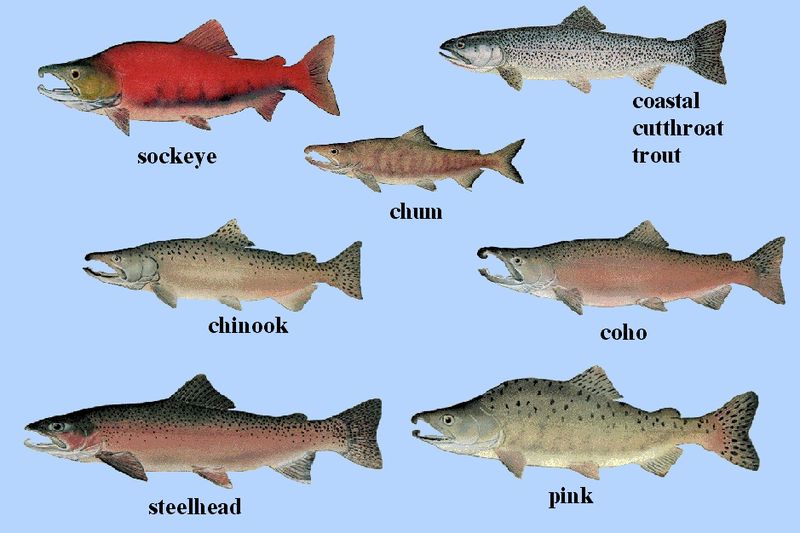 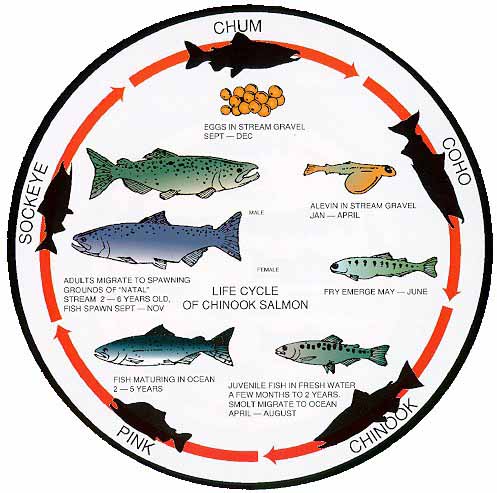 2 spawners
10 adults
200 smolts to sea
800 fry hatch
4000 eggs laid
[Speaker Notes: Life cycle]
Alevin:
Alevin are newly hatched fish. They derive their nourishment from the yolk sac of the egg from which they were born. Nourishment is provided by the yolk sac for several weeks. They stay in the river gravel until the sac is absorbed.
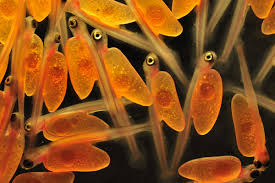 a nest dug by  salmon and steelhead  to deposit eggs.   It is formed  by the female  
using her tail to dig in a small area of gravel in the bottom of the stream .
Redd:
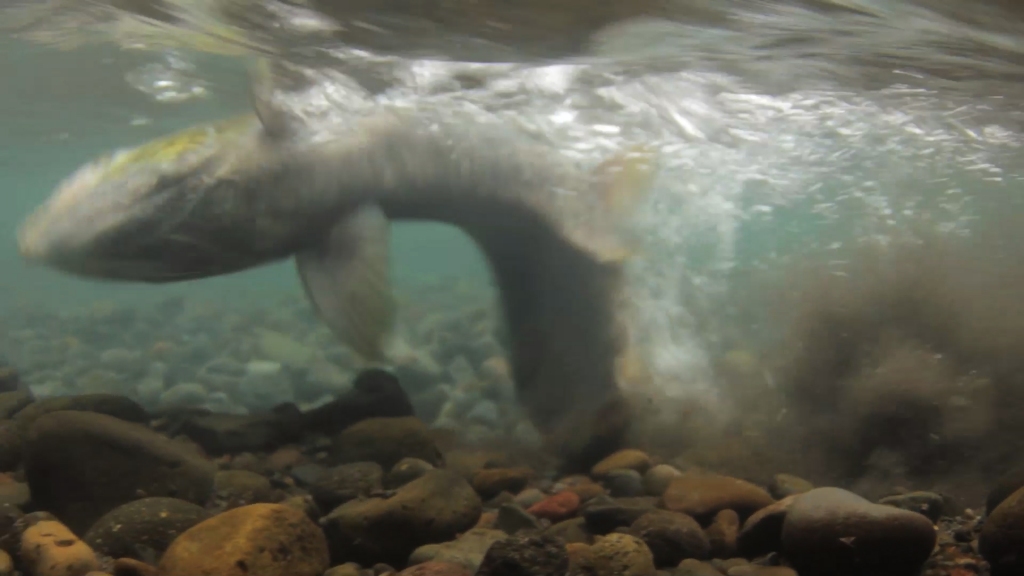 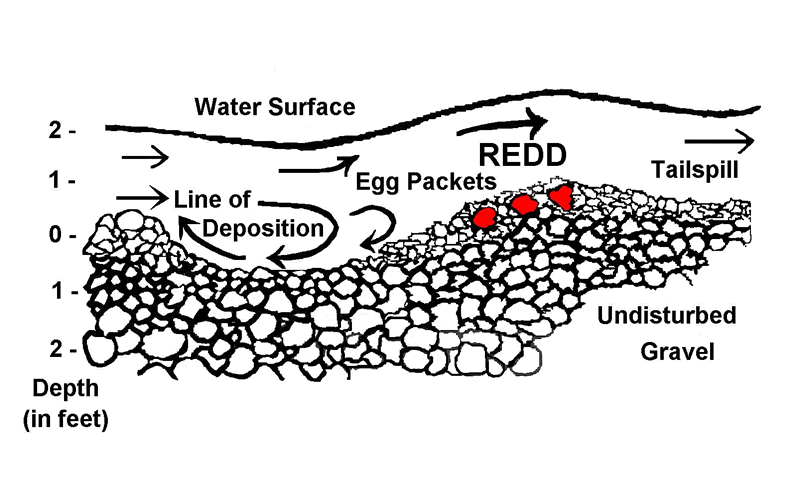 [Speaker Notes: Behavior]
Dissection
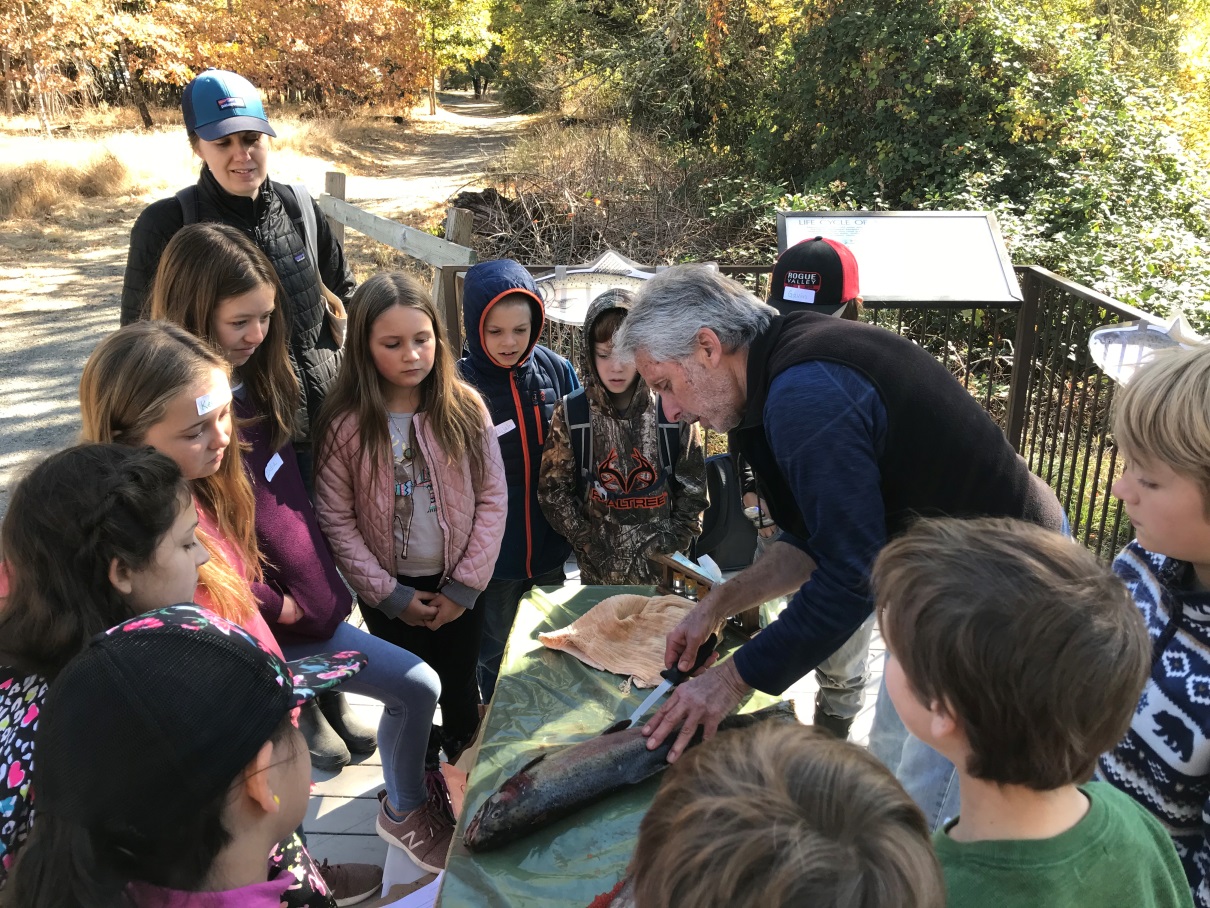 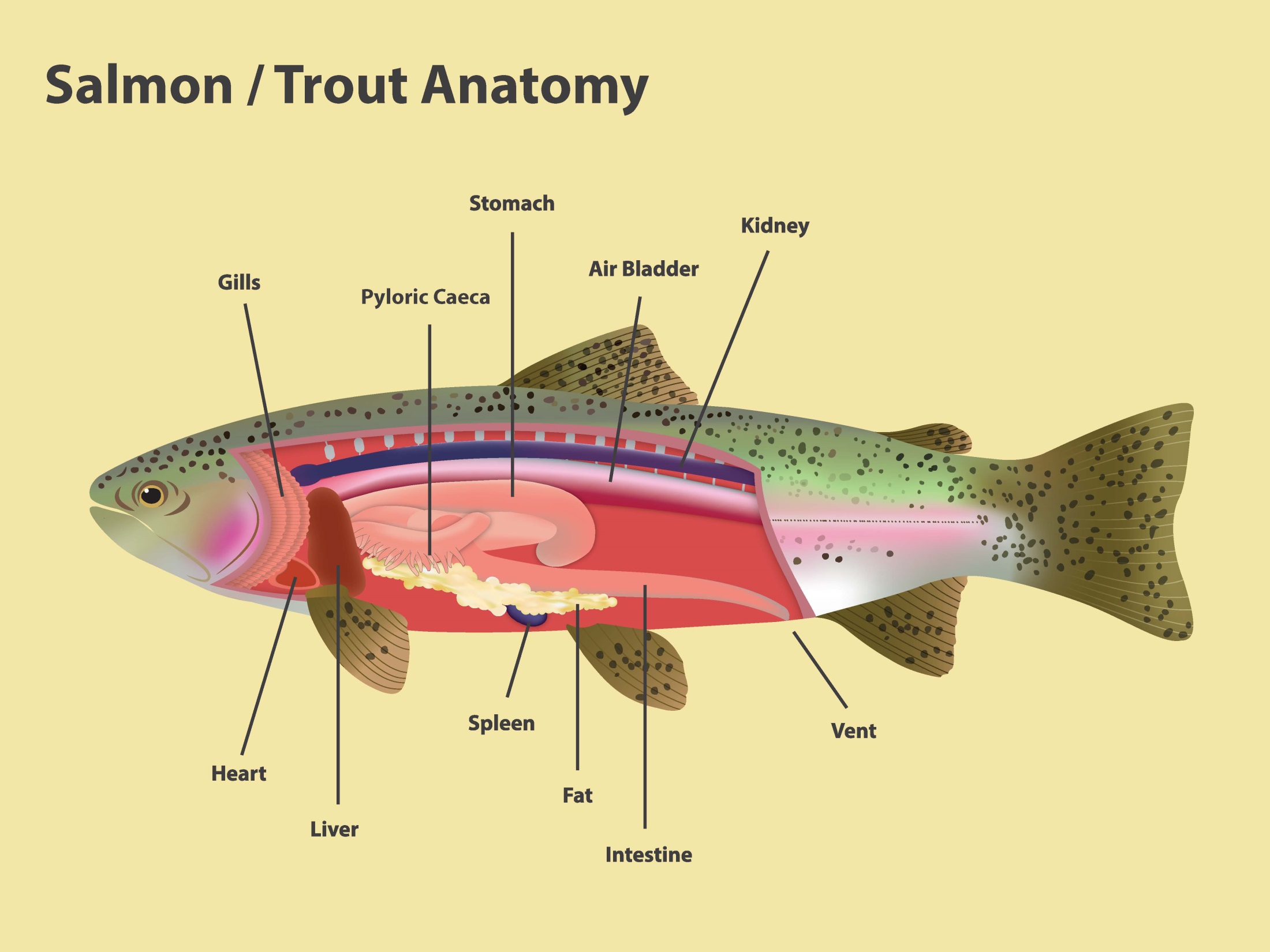 Macro Invertebrate Module
Macro – can be seen with the eye
Invertebrate – Lack a backbone
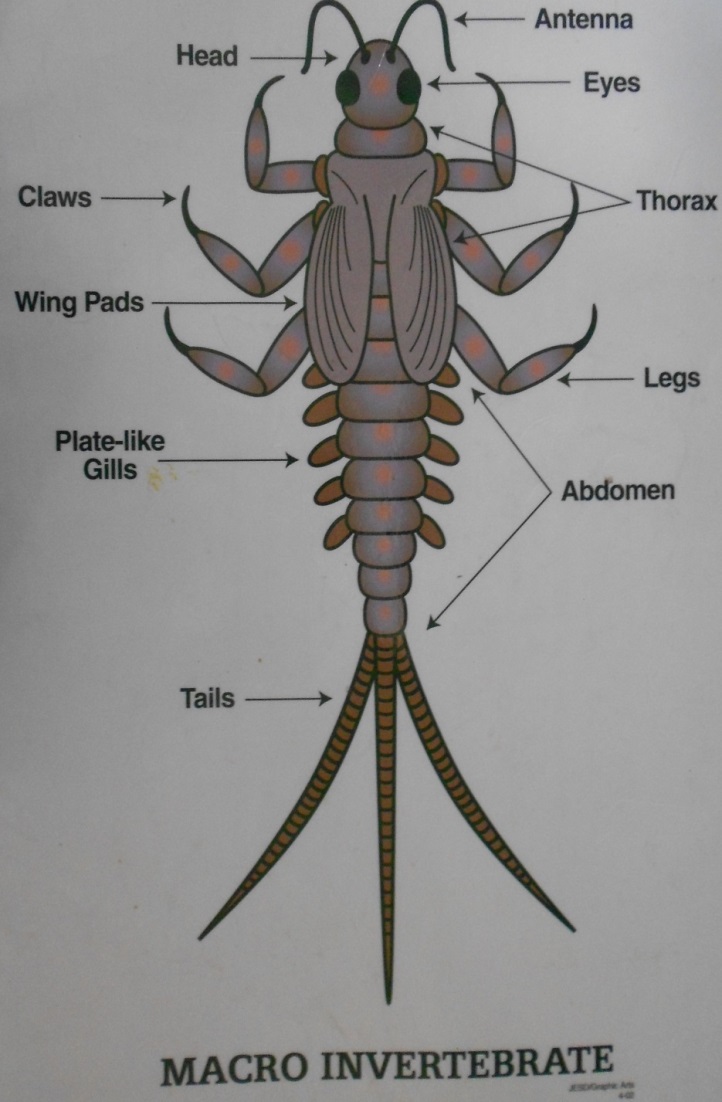 Importance
Provide food for salmon (young)
Can tell us about water quality (pollution tolerance index)
Lots of different functions/roles in the ecosystem
Examples of what you might see
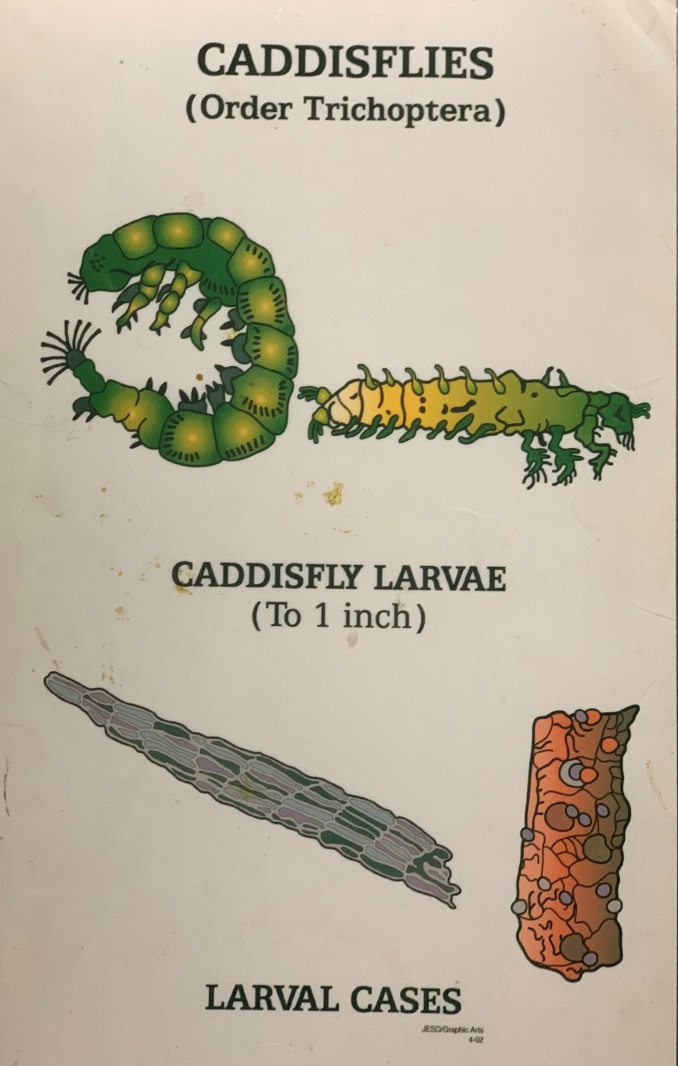 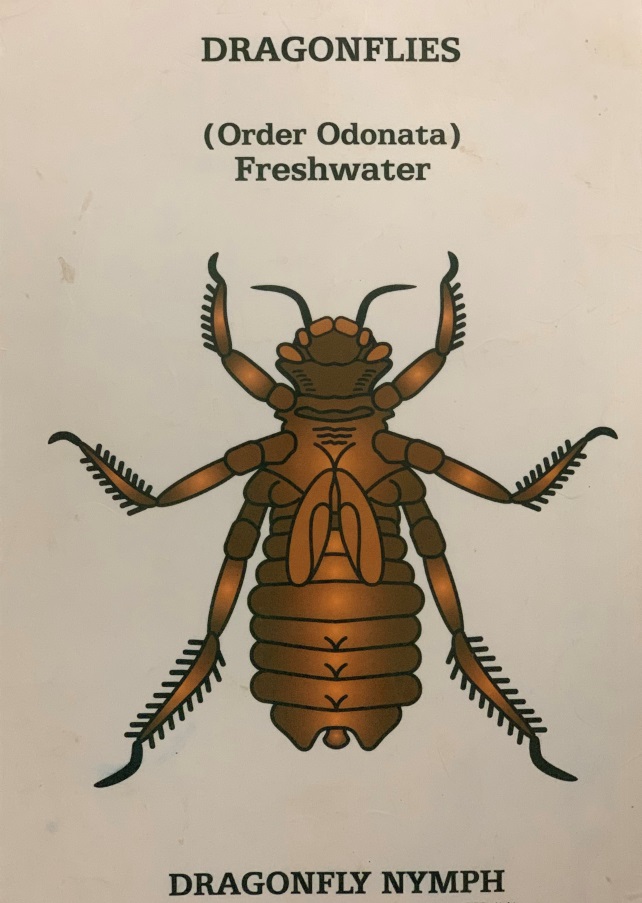 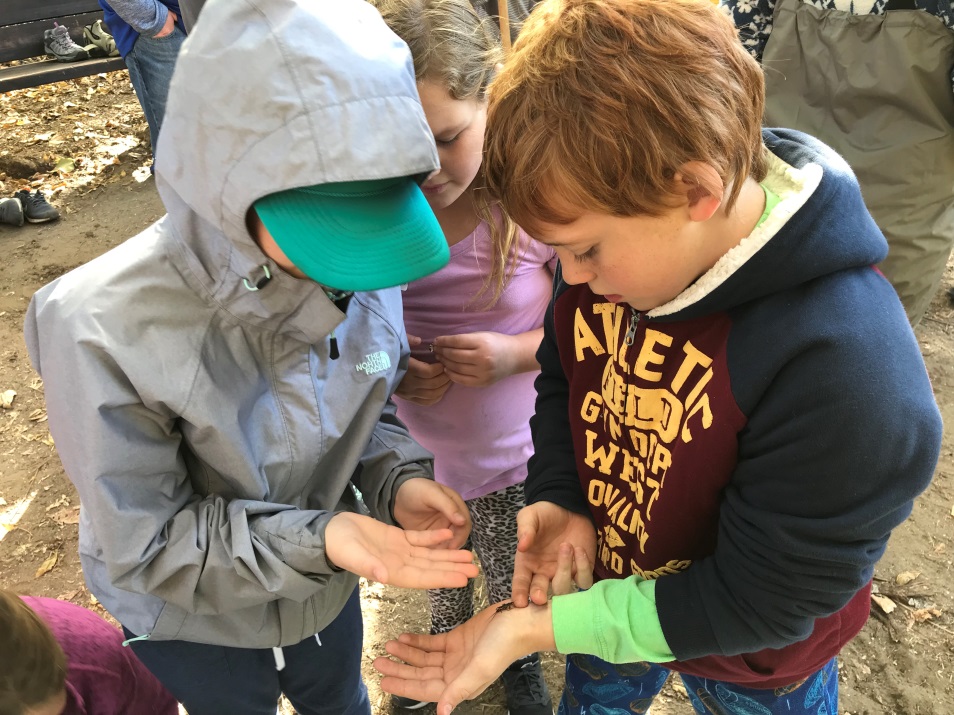 Macro field sheet
Water Quality Module
Test the water quality to see if its good for fish and macroinvertebrates
Temperature – warm or cold?
Dissolved Oxygen – color change
pH – color matching
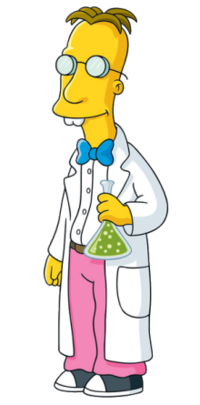 Riparian Areas Module
Importance of Trees
Shade
Oxygen
Roots!
Habitat


Ties to local restoration programs
Activity Example
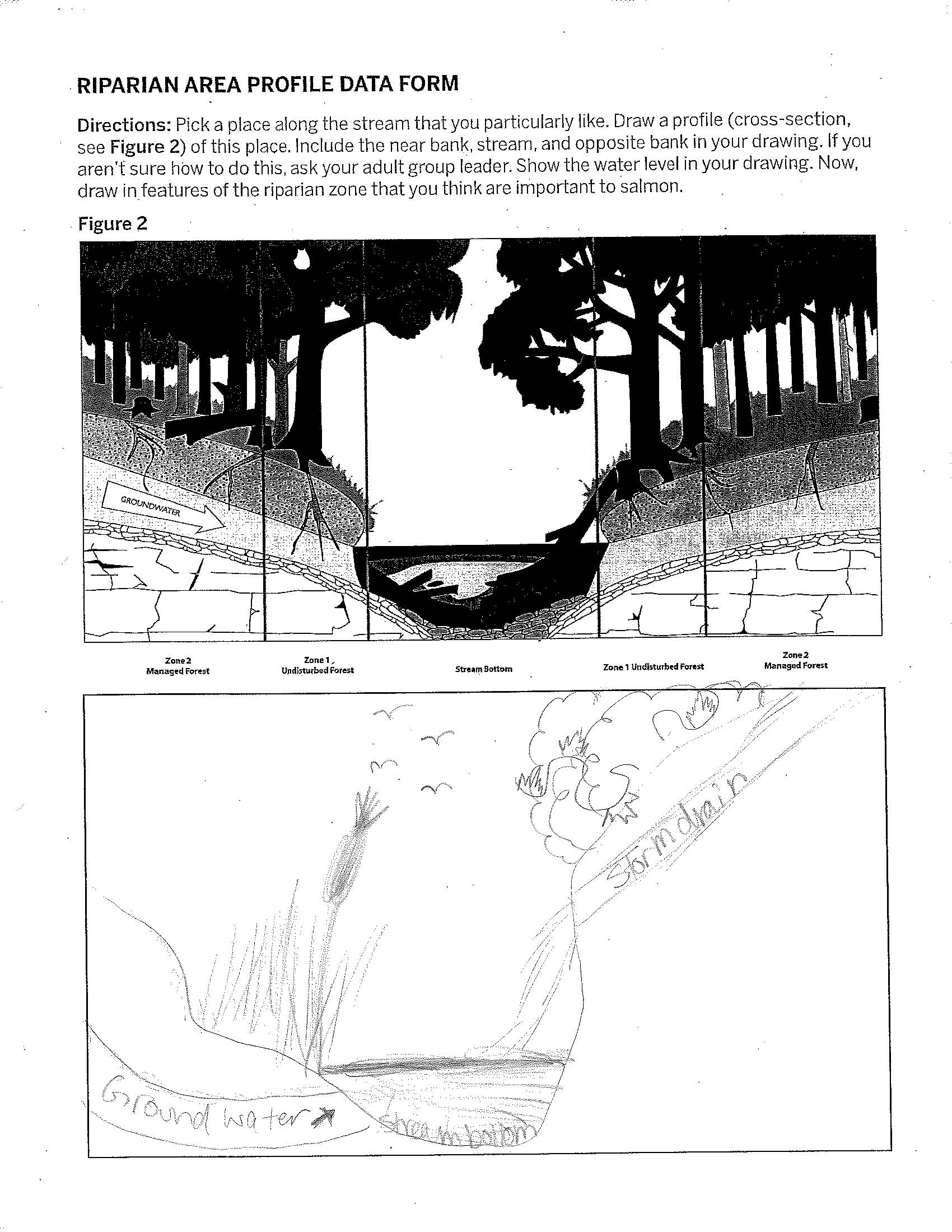 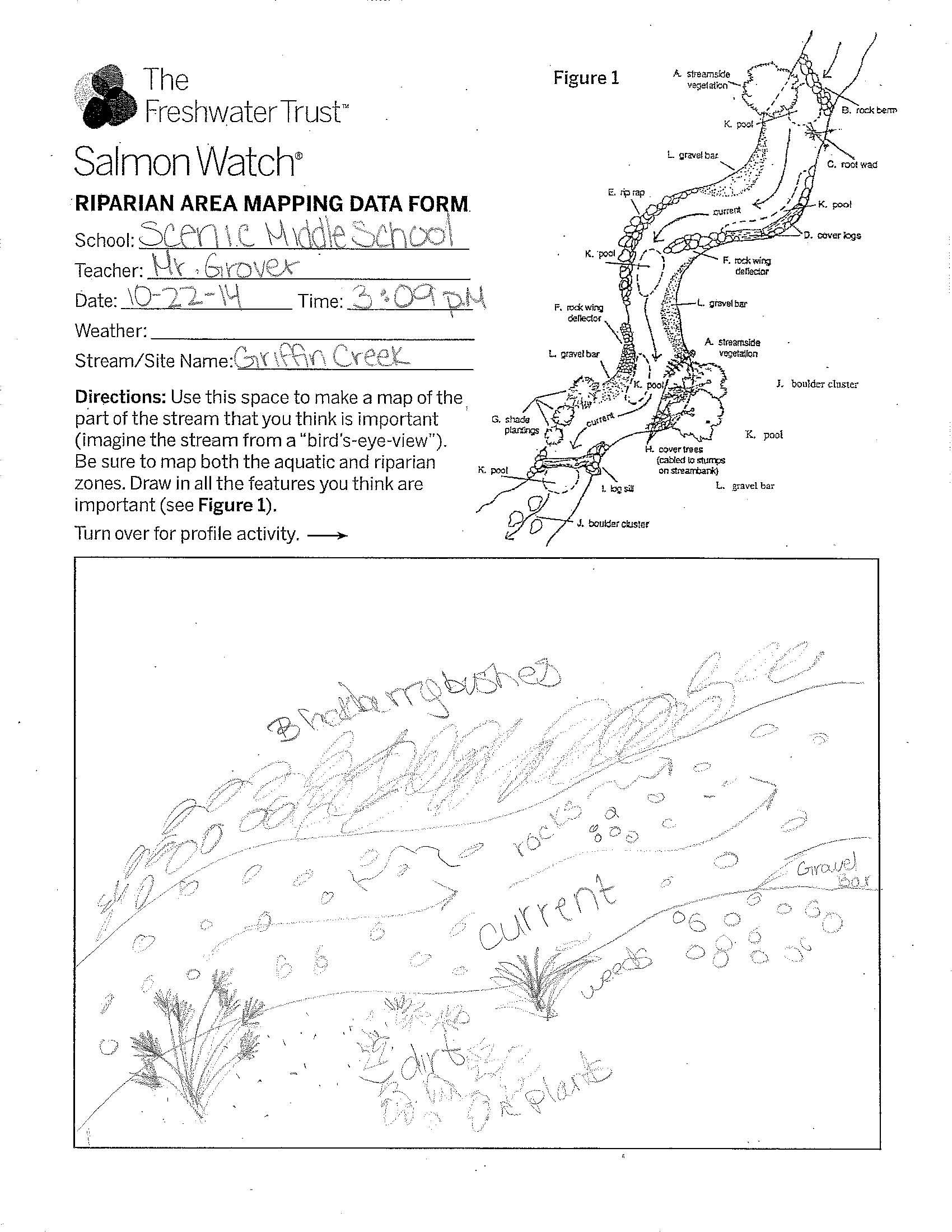 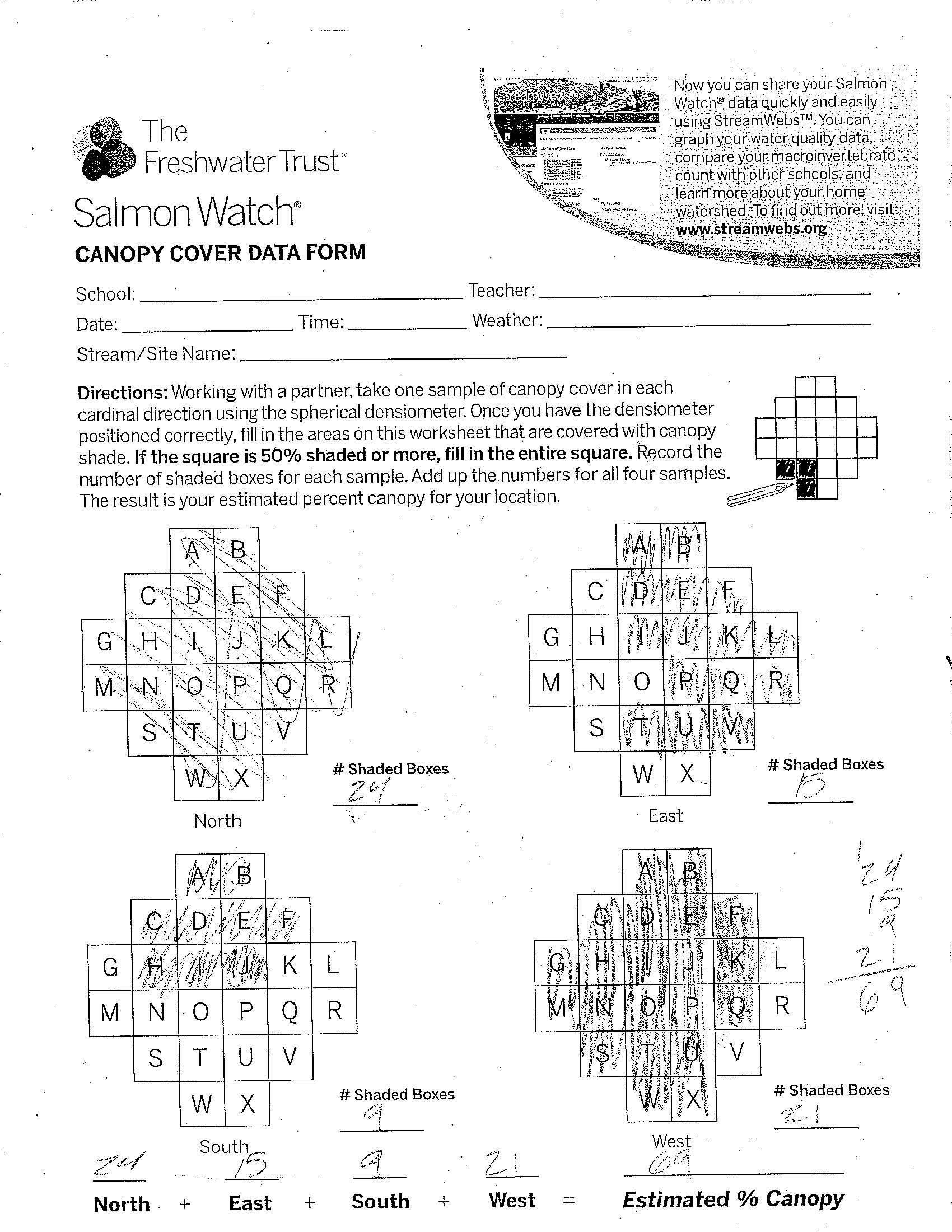 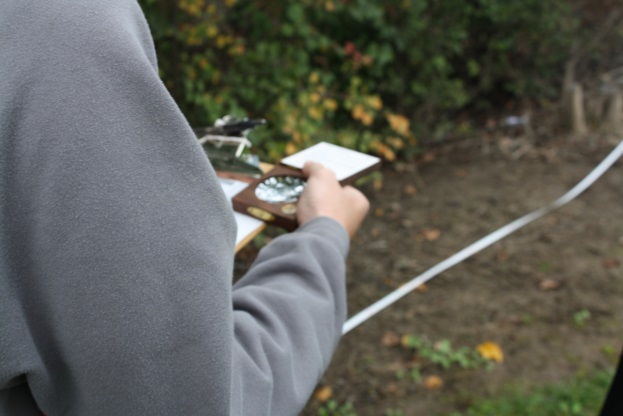 Did students learn?
Scenic Middle School Survey:
Pre-survey results averaged 34% correct answers and the post-survey averaged 70%, resulting in a 105% increase in correct answers.
Funding Support (Rotary)
Contracted Educators 
Environmental Education Students (SOU/RCC)
Recent graduates
Transportation (McGregor Park, Tou Velle)
Supplies
Match Funding
Local Clean Water Act Programs
Coordination and Scheduling (logistics)
Training
Module Instruction
Administration
Partners, Partners, Partners
Module Instruction
Fee waivers
Materials
For more information
https://www.stream-smart.com/our-work/programs-and-projects/rogue-basin-salmon-watch/
Questions?
2021-2022 Stats
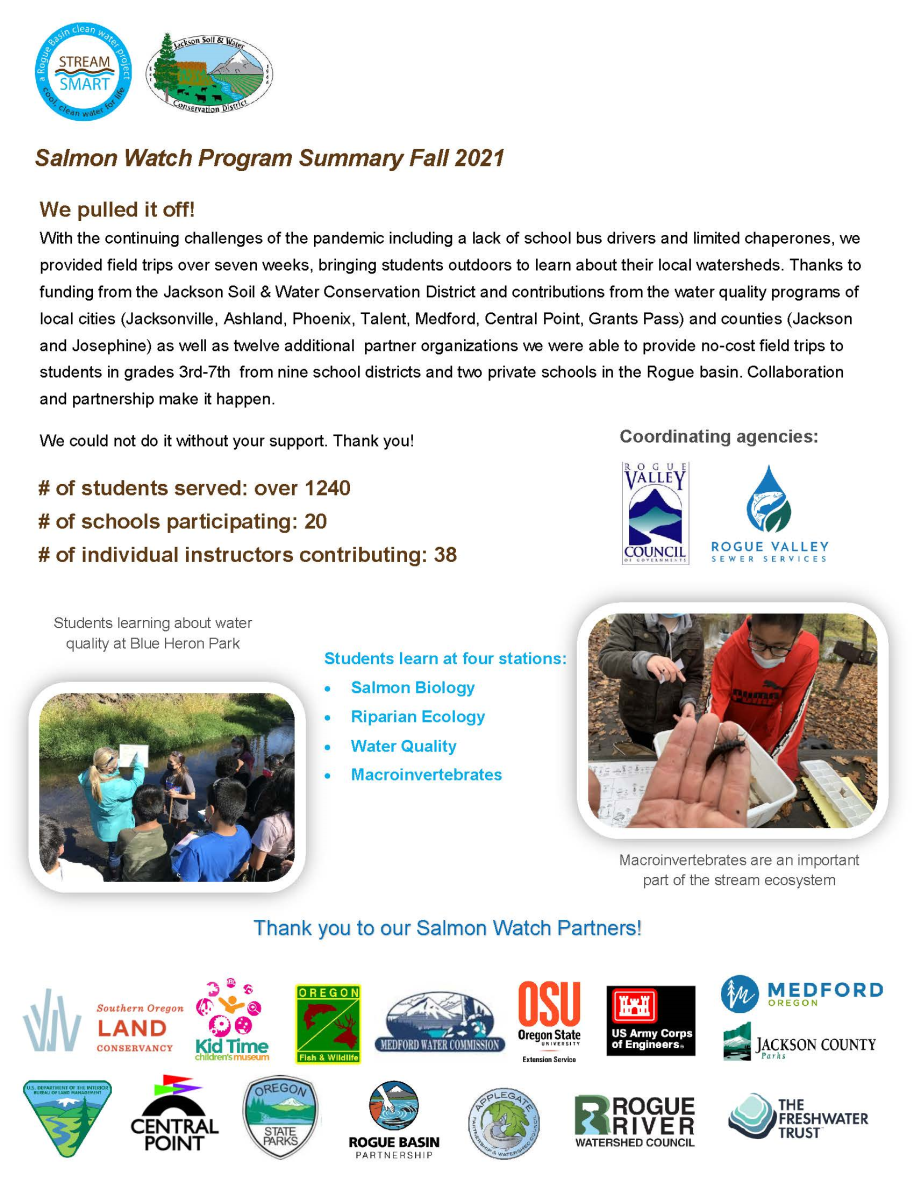 75 Students
2 Schools
Volunteer instructors 
RVCOG 
ODFW
https://www.youtube.com/watch?v=XQeVouErtks&list=UUM1cVIL9V8HH0TJhEq4zfHw